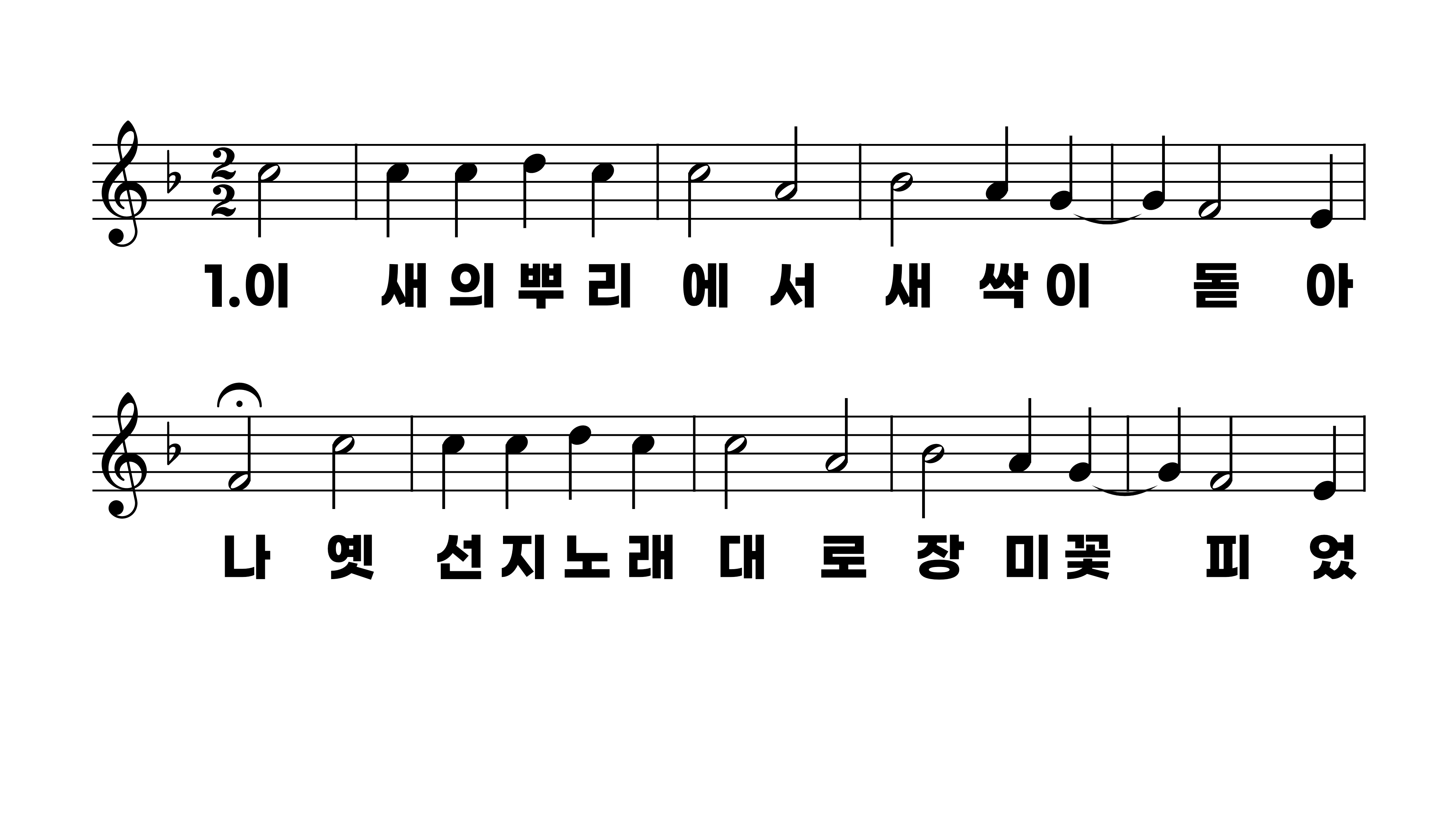 101장 이새의 뿌리에서
1.이새의뿌리
2.이사야예언
3.그부드러운
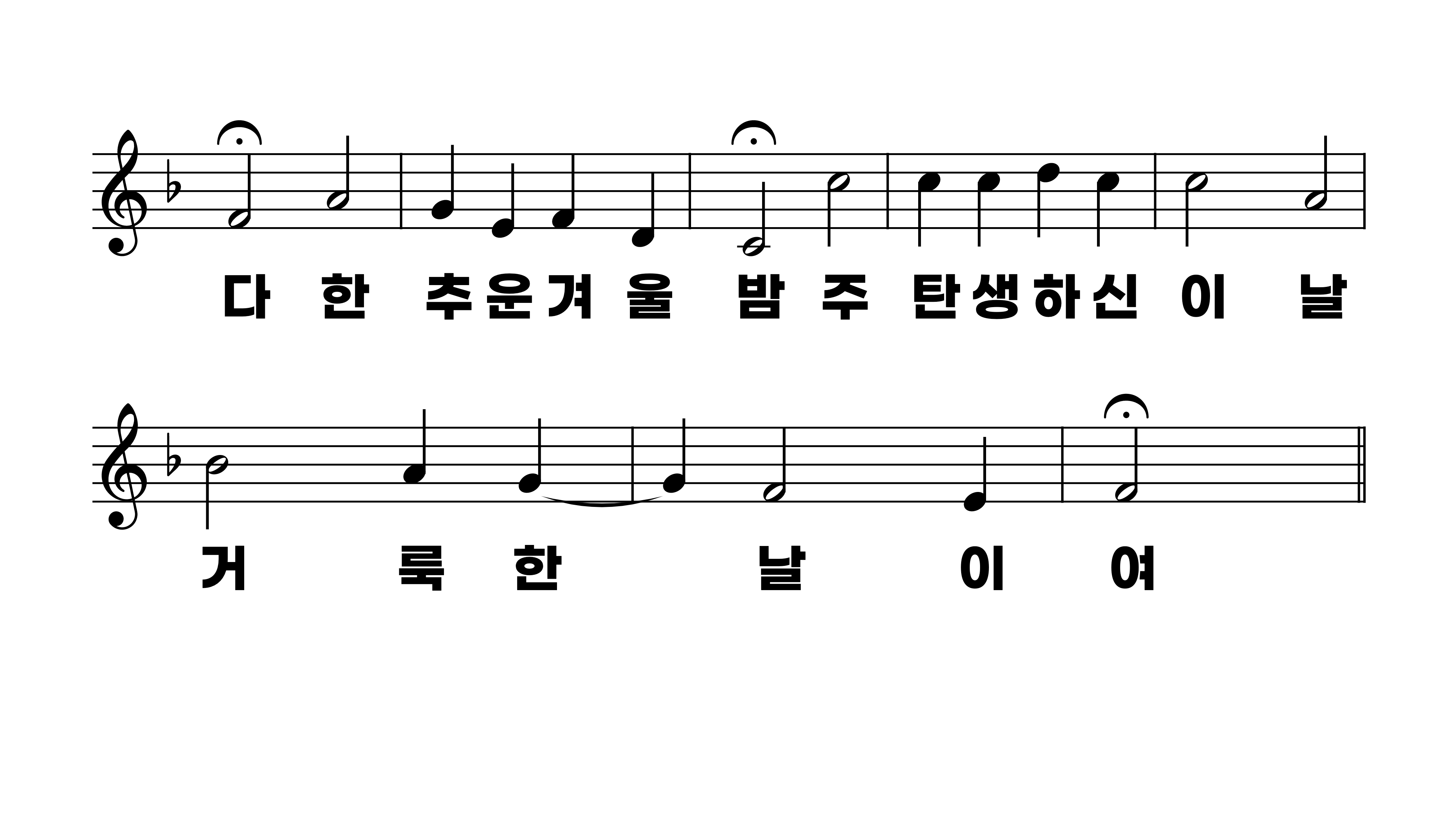 101장 이새의 뿌리에서
1.이새의뿌리
2.이사야예언
3.그부드러운
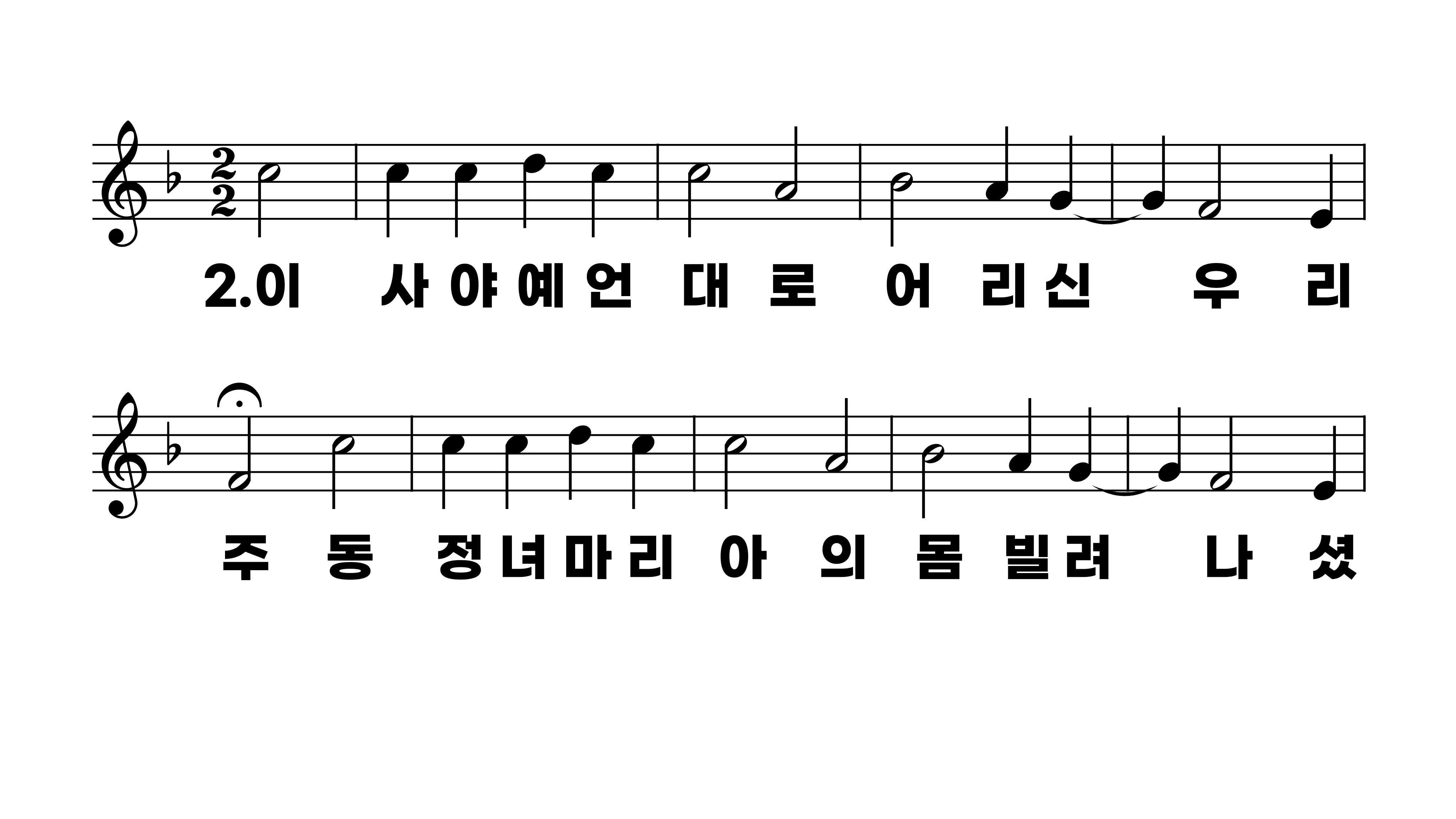 101장 이새의 뿌리에서
1.이새의뿌리
2.이사야예언
3.그부드러운
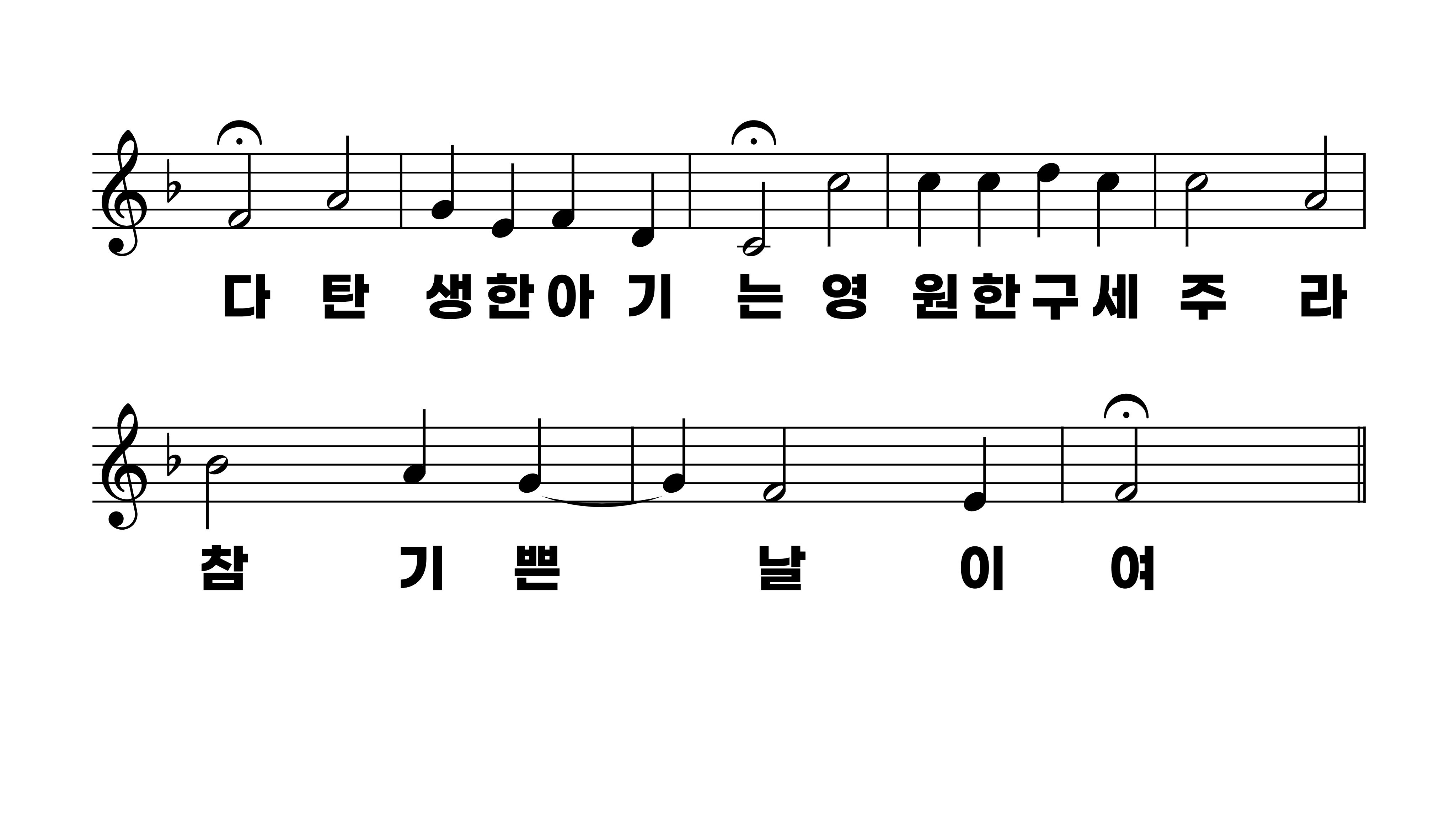 101장 이새의 뿌리에서
1.이새의뿌리
2.이사야예언
3.그부드러운
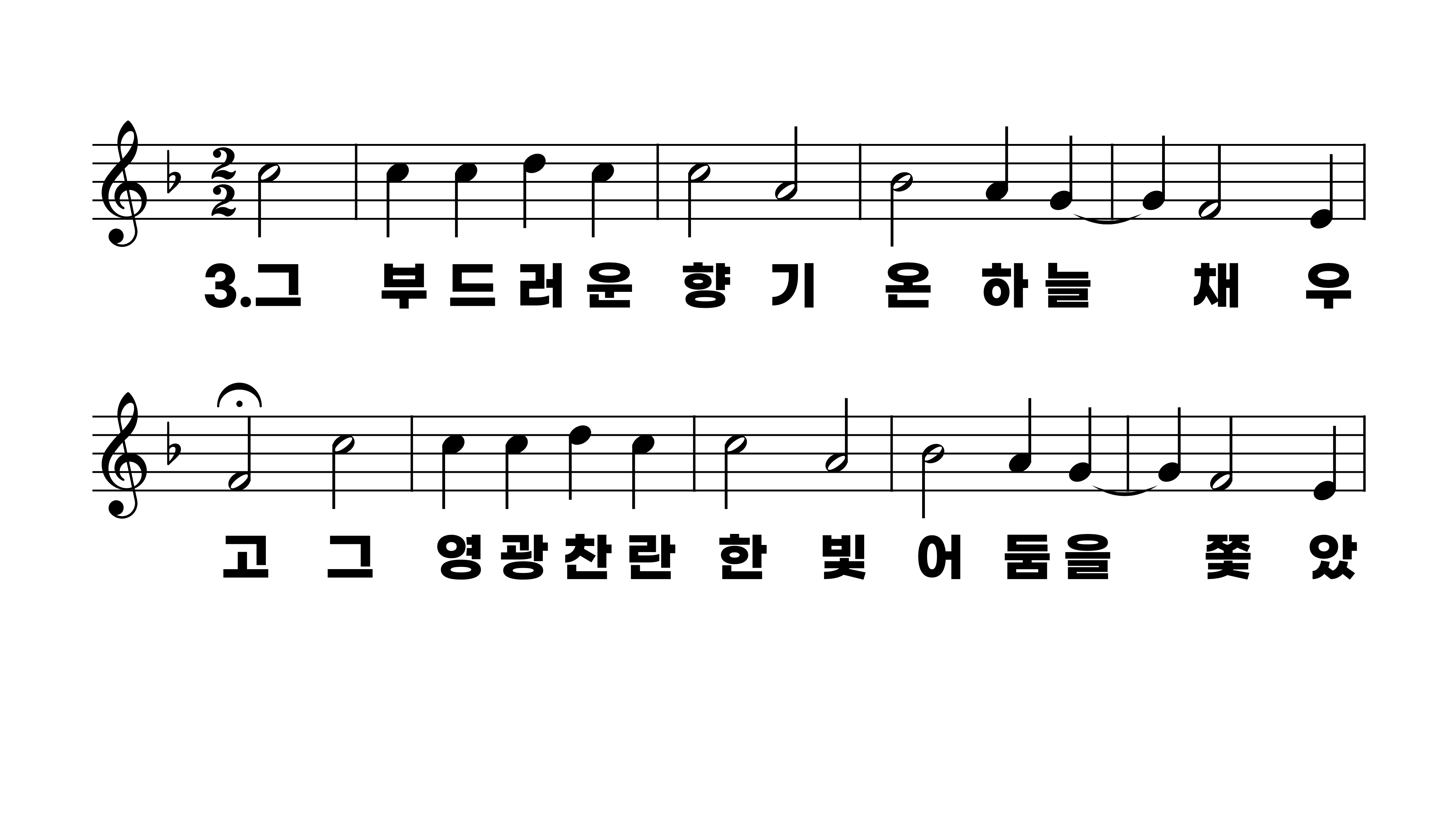 101장 이새의 뿌리에서
1.이새의뿌리
2.이사야예언
3.그부드러운
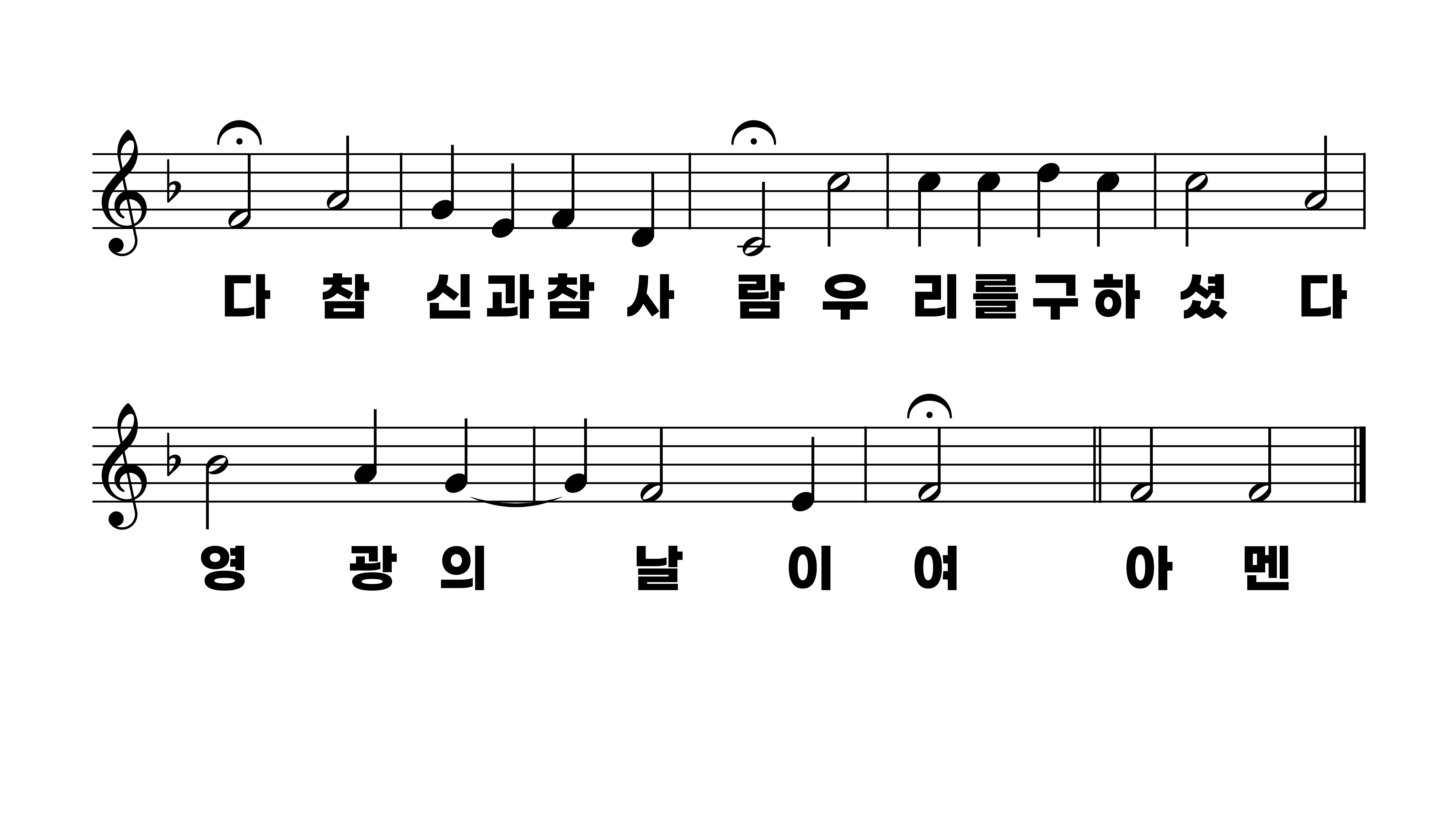 101장 이새의 뿌리에서
1.이새의뿌리
2.이사야예언
3.그부드러운